Learning objectives
I will identify skills and qualities employers are looking for.

I will match my own skills and qualities to this.

I will identify which skills and qualities I need to develop.
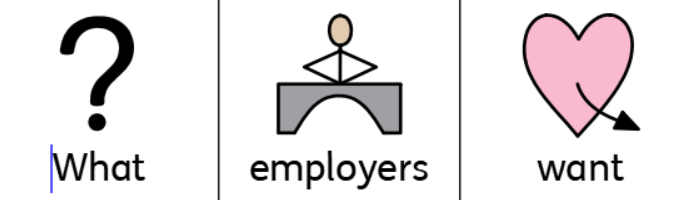 What employers want?
Employers are people who give people work.

My employer is Mr Preece.
Employees are people who work.

I am an employee.

I work for the school.
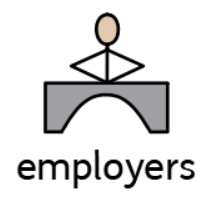 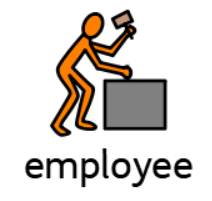 Starter Activity
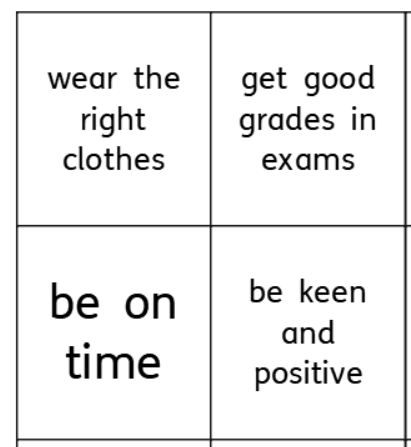 Match the words to the definitions.

Cover the pictures and words with the explanation cards.
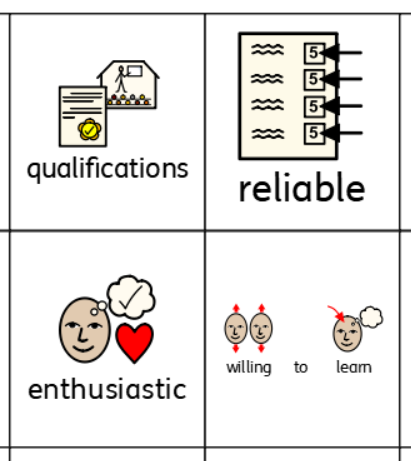 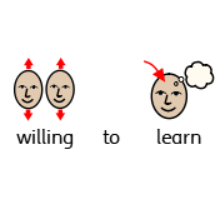 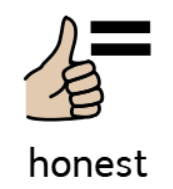 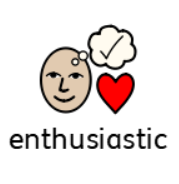 I like to learn new things.

I ask question.

I find things out for myself.
I am positive about my lessons.

I see the good things.

I like to please people.
I always tell the truth.

I know my strengths and weaknesses.

I know what is right and wrong.
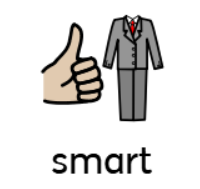 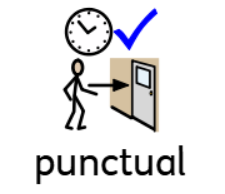 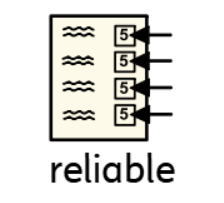 I am on time for school.

I am on time for my lessons.

I am on time for my sports club.
I always wear school uniform.

I wear smart clothes to special occasions.
I help do jobs for teachers.

I am always in the right place.

I always do my homework.
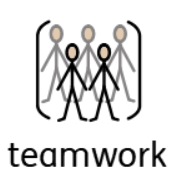 I can work with other people.

I know what my job is.

I can help others.
What do employers want?
Choose 8 things employers think are important.

Put them in order

Top is most important

Bottom less important
Example
Punctual
Live near
Smart
……..
……..
……...
………
………
Answers
Reliability and Honesty – 91%
Punctuality – 91%
Willing to learn – 88%
Teamwork – 85%
Enthusiastic – 82%
Smart – 78%
Number and literacy – 54%
Good exam grades – 30%
Is this a surprise?

Why/Why not?

What should you show employers?
What should I write
Step 1: Give an example
	I like to learn new things.

Step 2: Give a real example saying where and when
	In Art last year I liked learning about mixing different colour paints.

Step 3: Give a real example and explain what you did
	In Art last year I liked learning about different colour paints.  I looked 	for information in books and on the internet.  I asked the teacher for 	more information.  I talked about what I had learned with my parents.
Questions to think about
How can we improve?

Be honest about ourselves
Find out what we need to be better at
Make a plan
What can we do this year?

Join after school clubs
Do some jobs at home
Ask teachers to help